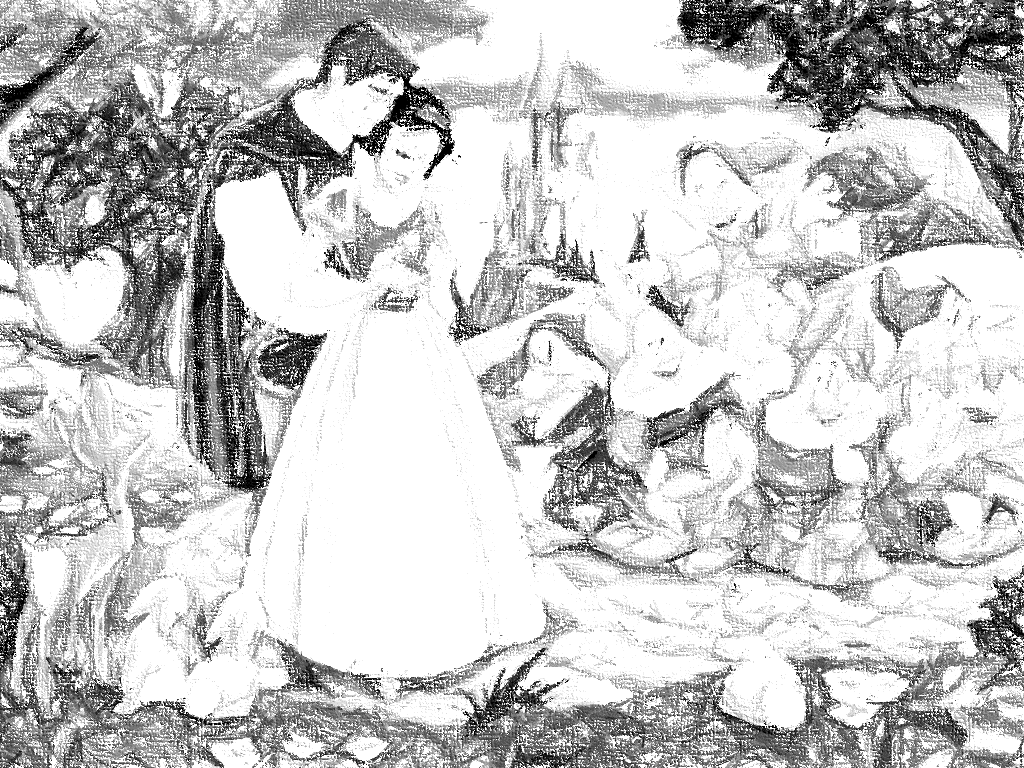 JAKA JAKOVČEV
OŠ VJEKOSLAVA KALEBA 
TISNO
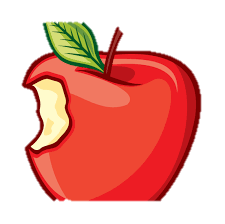 1

2

3

4
ODGOVORI NA PITANJA I PRONAĐI OTROVNU JABUKU.
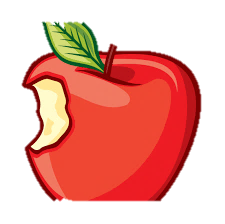 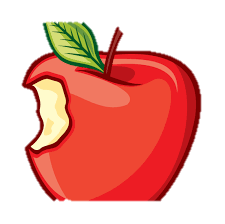 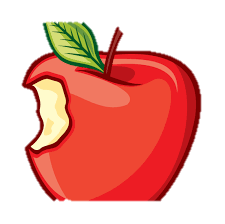 8
5
6
4
7
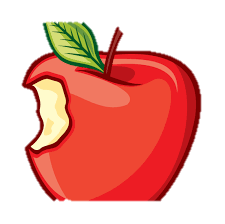 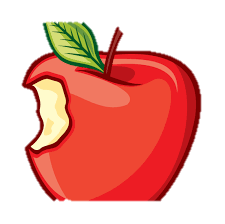 1
2
3
2
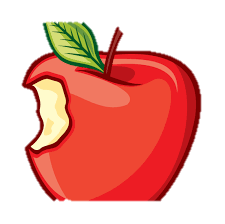 1
6
7
5
4
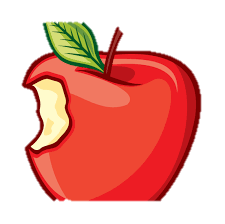 8
3
4
8
1
5
7
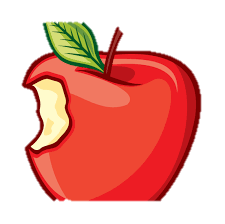 3
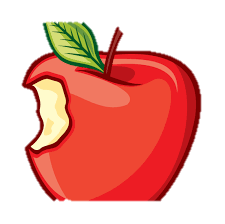 6
2
4
5
6
1
3
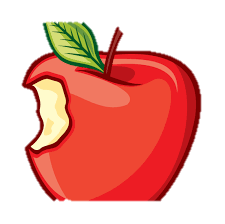 7
8
2
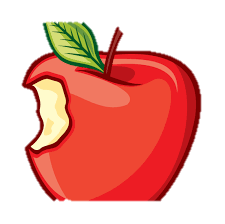